Please note, these are the actual video-recorded proceedings from the live CME event and may include the use of trade names and other raw, unedited content.
Consensus or Controversy? Clinical Investigators Provide Perspectives on Practical Issues and Ongoing Research Related to the Management of Breast CancerMonday, June 4, 2018 
7:00 PM – 9:30 PMChicago, Illinois
Faculty
Harold J Burstein, MD, PhD
Angelo Di Leo, MD, PhD
Sara A Hurvitz, MD
Mark Robson, MD
Hope S Rugo, MD
George W Sledge Jr, MD
ModeratorNeil Love, MD
Disclosures for Moderator Neil Love, MD
Dr Love is president and CEO of Research To Practice, which receives funds in the form of educational grants to develop CME activities from the following commercial interests: AbbVie Inc, Acerta Pharma — A member of the AstraZeneca Group, Adaptive Biotechnologies, Agendia Inc, Agios Pharmaceuticals Inc, Amgen Inc, Ariad Pharmaceuticals Inc, Array BioPharma Inc, Astellas Pharma Global Development Inc, AstraZeneca Pharmaceuticals LP, Baxalta Inc, Bayer HealthCare Pharmaceuticals, Biodesix Inc, bioTheranostics Inc, Boehringer Ingelheim Pharmaceuticals Inc, Boston Biomedical Pharma Inc, Bristol-Myers Squibb Company, Celgene Corporation, Clovis Oncology, CTI BioPharma Corp, Dendreon Pharmaceuticals Inc, Eisai Inc, Exelixis Inc, Foundation Medicine, Genentech BioOncology, Genomic Health Inc, Gilead Sciences Inc, Halozyme Inc, ImmunoGen Inc, Incyte Corporation, Infinity Pharmaceuticals Inc, Ipsen Biopharmaceuticals Inc, Janssen Biotech Inc, administered by Janssen Scientific Affairs LLC, Jazz Pharmaceuticals Inc, Kite Pharma Inc, Lexicon Pharmaceuticals Inc, Lilly, Medivation Inc, a Pfizer Company, Merck, Merrimack Pharmaceuticals Inc, Myriad Genetic Laboratories Inc, NanoString Technologies, Natera Inc, Novartis, Novocure, Onyx Pharmaceuticals, an Amgen subsidiary, Pfizer Inc, Pharmacyclics LLC, an AbbVie Company, Prometheus Laboratories Inc, Puma Biotechnology Inc, Regeneron Pharmaceuticals Inc, Sanofi Genzyme, Seattle Genetics, Sigma-Tau Pharmaceuticals Inc, Sirtex Medical Ltd, Spectrum Pharmaceuticals Inc, Taiho Oncology Inc, Takeda Oncology, Tesaro Inc, Teva Oncology and Tokai Pharmaceuticals Inc.
RTP ASCO Symposia
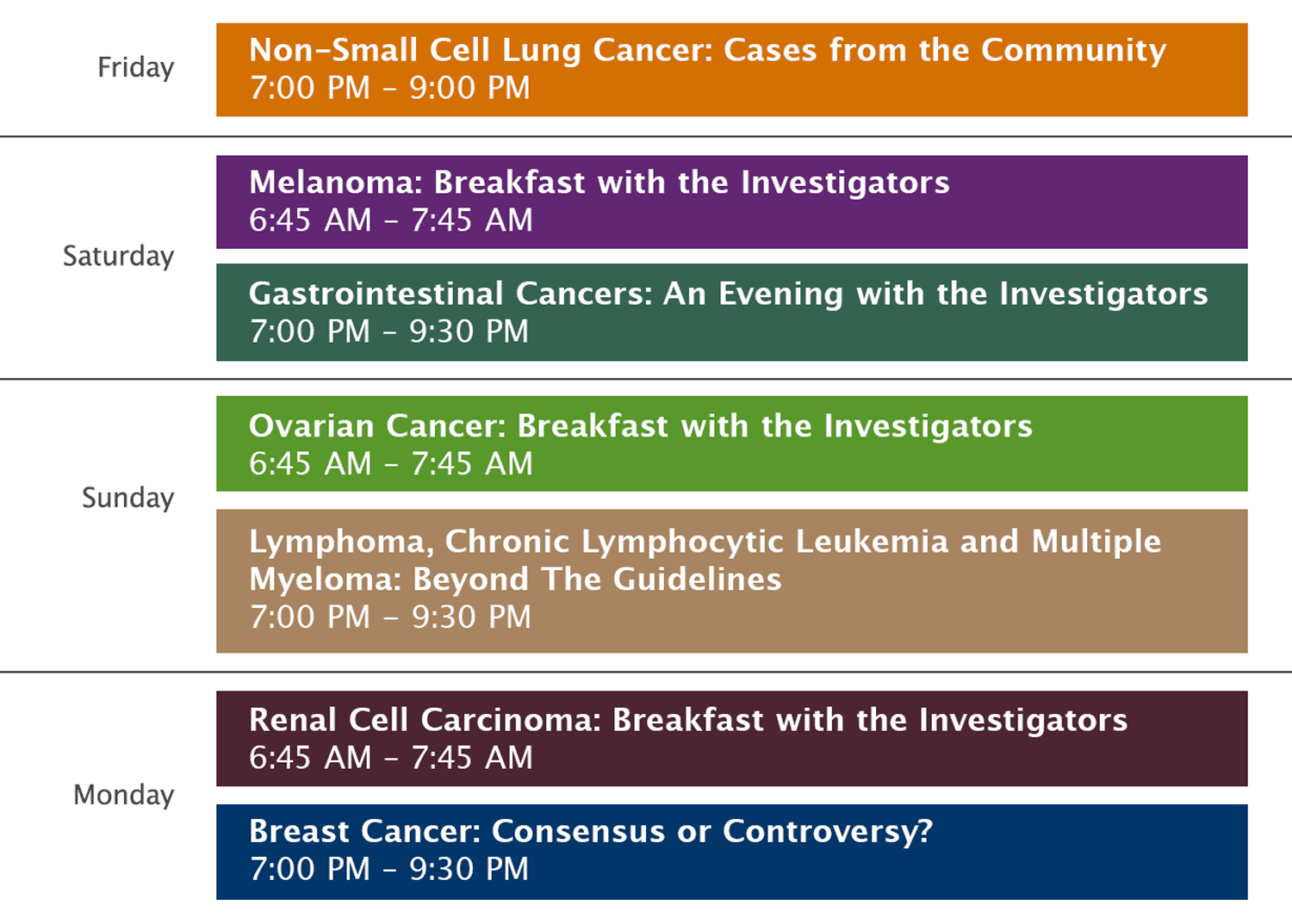 Contributing Community Oncologists
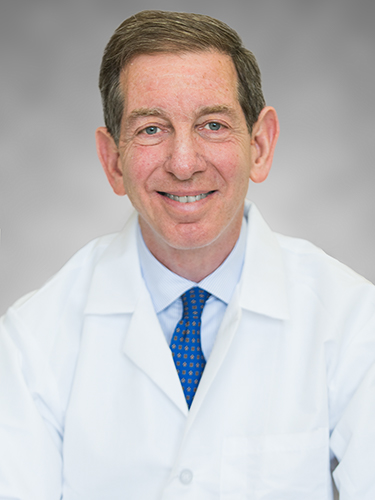 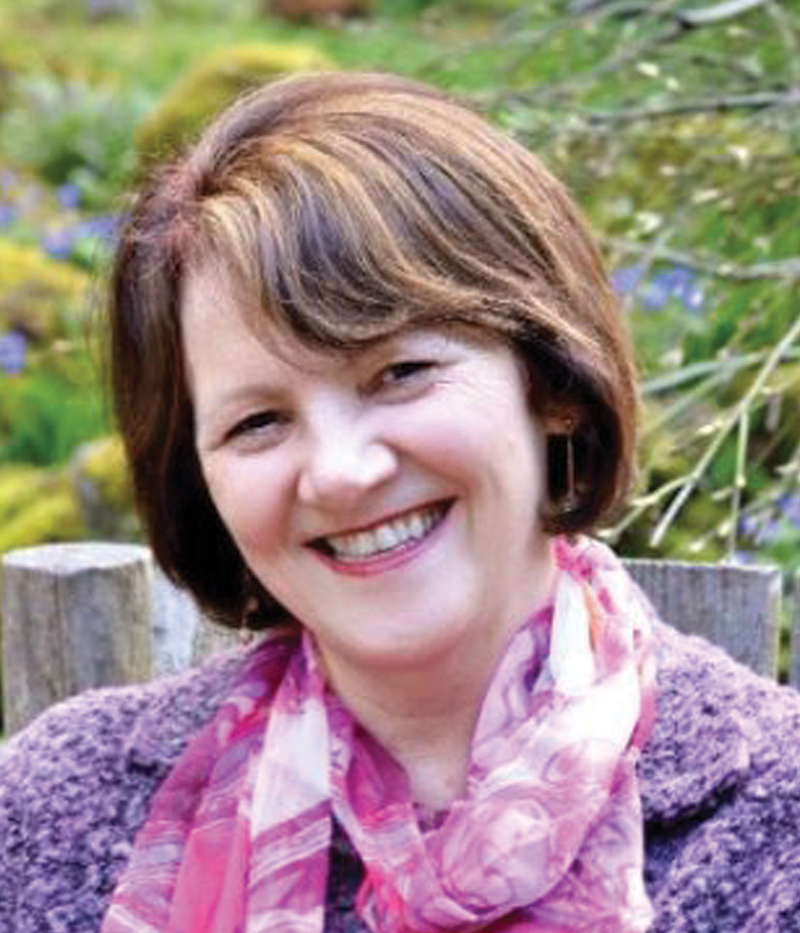 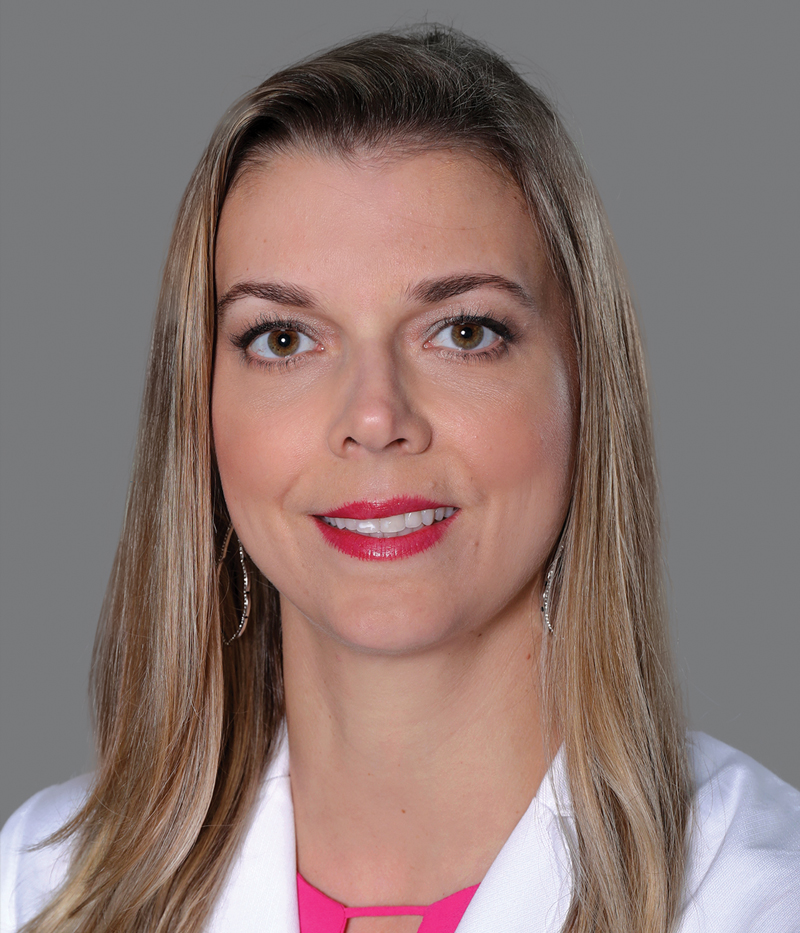 Alan B Astrow, MD
New York, New York
Eveyln Brosnan, MD
Chapel Hill, North Carolina
Lauren Peirce Carcas, MD
Miami, Florida
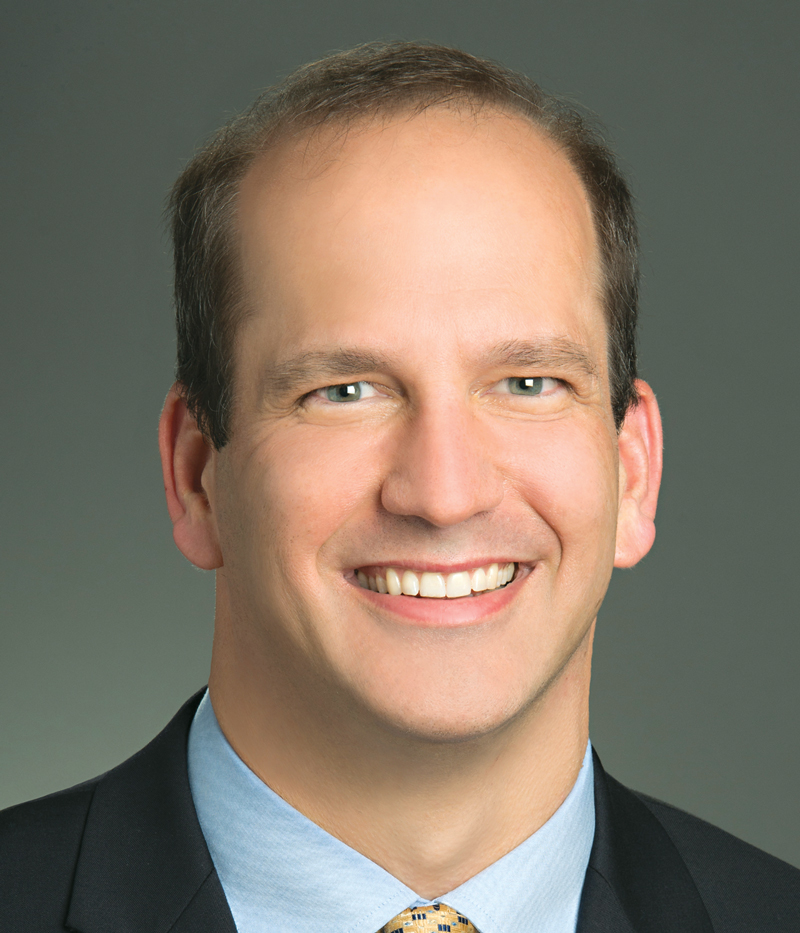 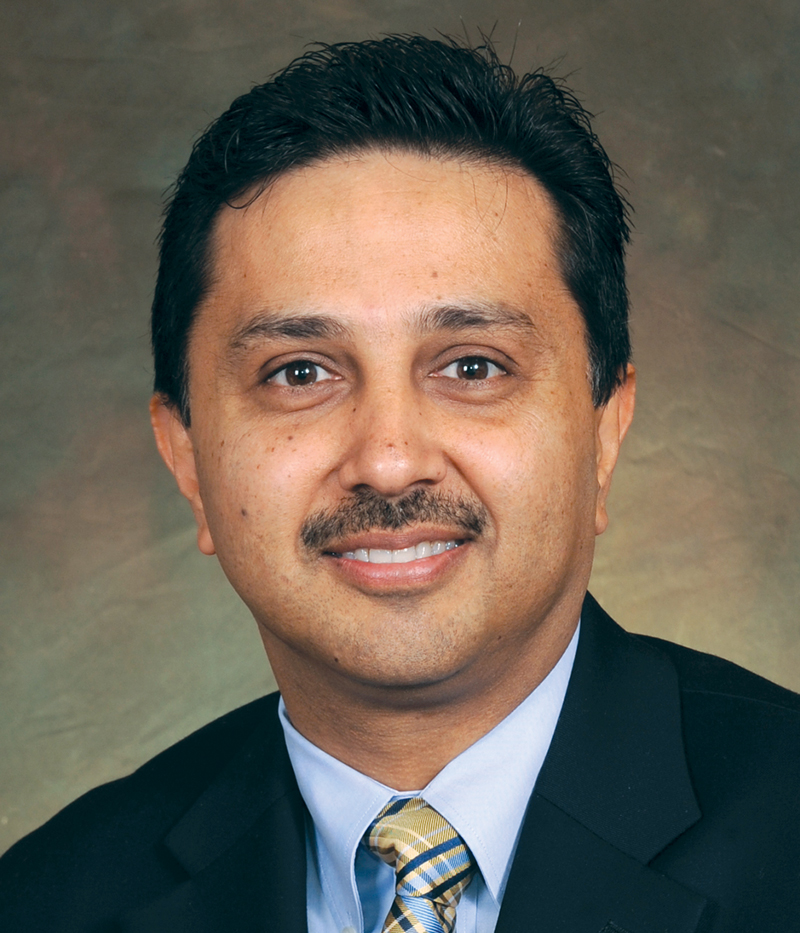 Justin P Favaro, MD, PhD
Charlotte, North Carolina
Neeraj Mahajan, MD
Cleveland, Ohio
Agenda
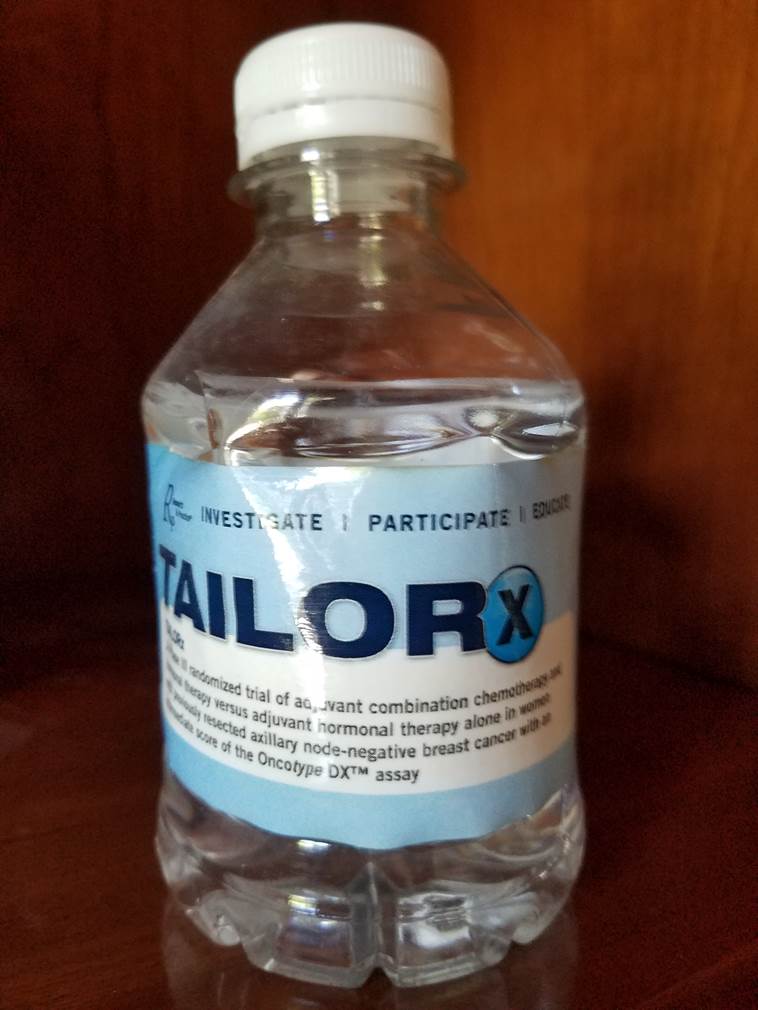 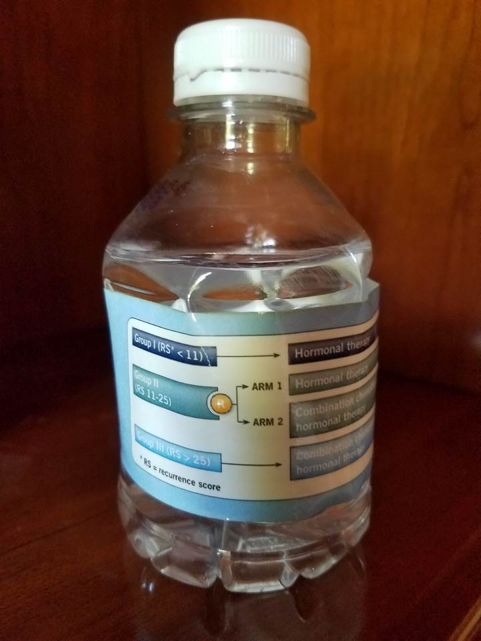